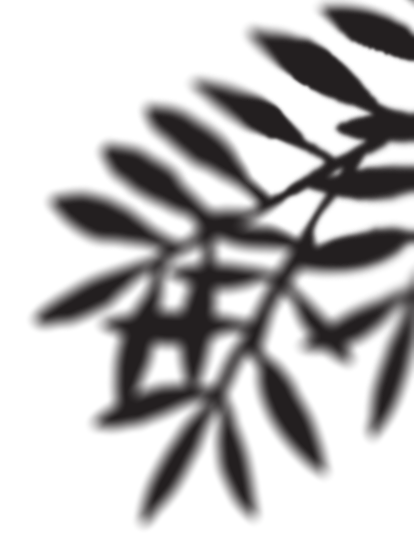 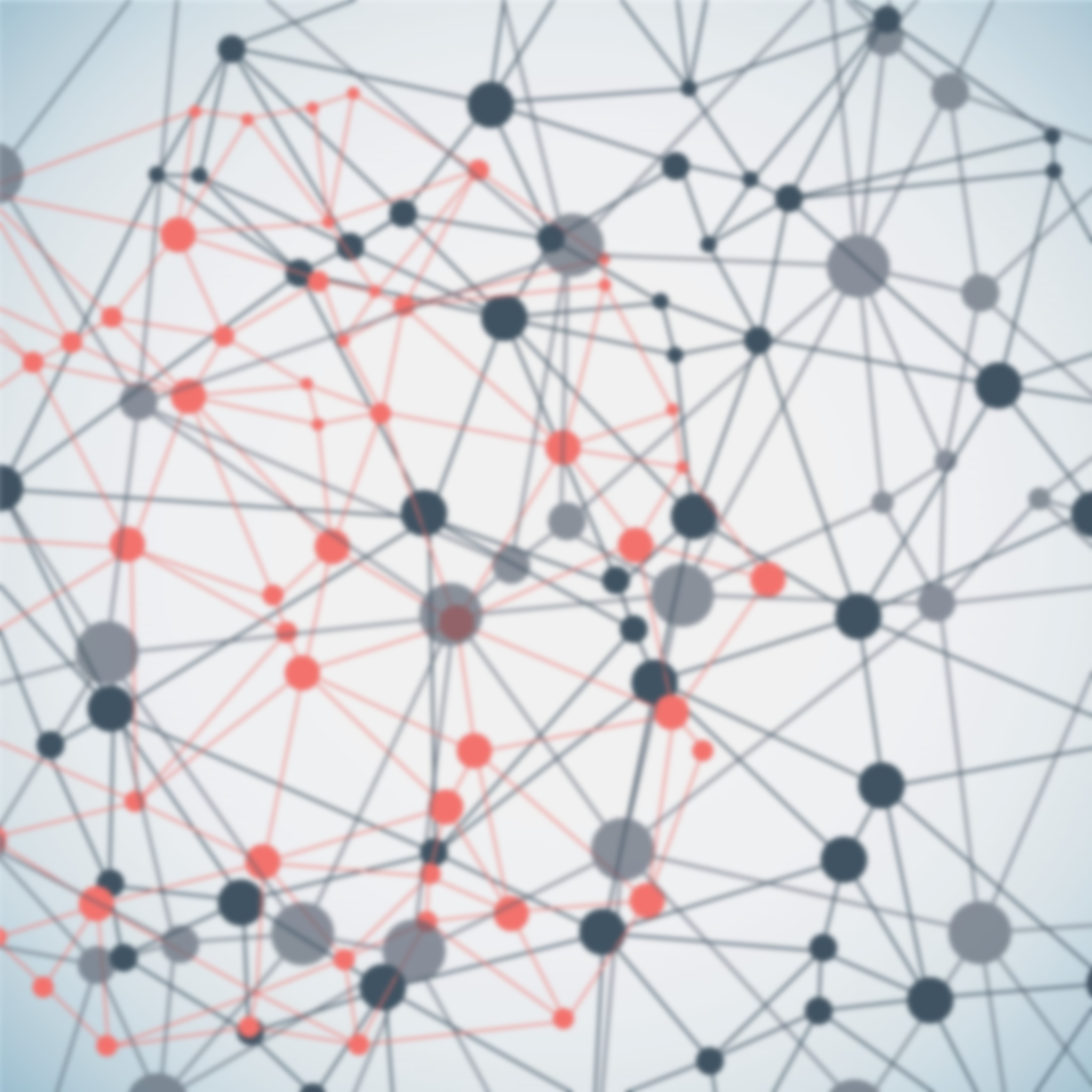 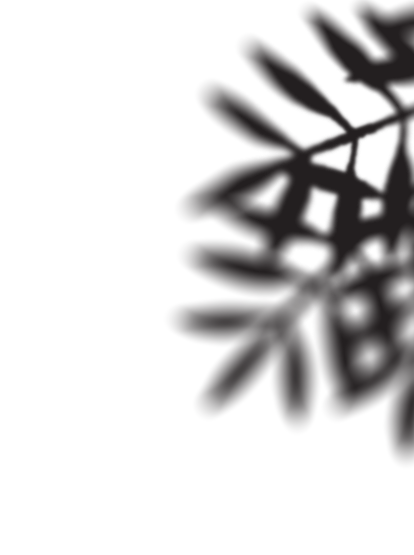 ANKSIOZNOST MED SREDNJEŠOLCI
Branka Ferjančič, Karin Lekan, Maruša Srpan & Neža Vadnov, 3.A
Kaj je anksioznost?
tesnoba, anksioznost ali bojazen

anksioznost ≠ strah

»Izgubljam nadzor.«

»Zgodilo se bo nekaj slabega. «
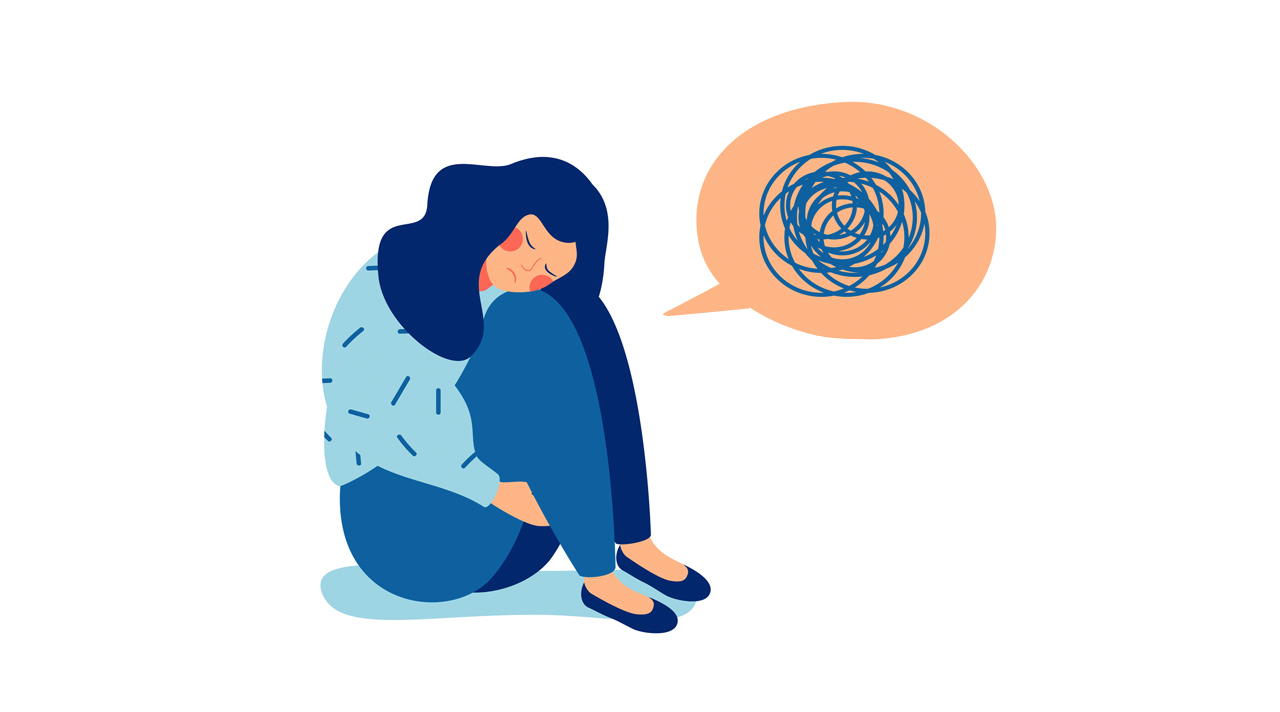 Anksiozne motnje
Skupina psihičnih bolezni
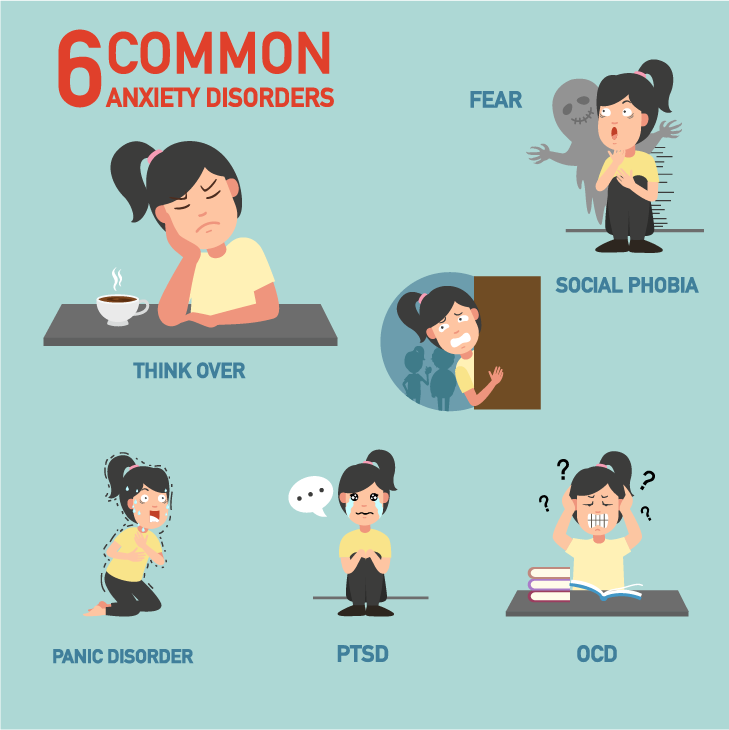 POGOSTIH
ANKSIOZNIH MOTENJ
STRAH
SOCIALNA FOBIJA
PREKOMERNO RAZMIŠLJANJE
OBSESIVNO KOMPULZIVNA MOTNJA
POSTTRAVMATSKA STRESNA MOTNJA
PANIČNA MOTNJA
Generalizirana anksiozna motnja
stalna in neobvladljiva zaskrbljenost
nerazumevanje okolice
telesni simptomi
glavni znak
pogostost
zdravljenje
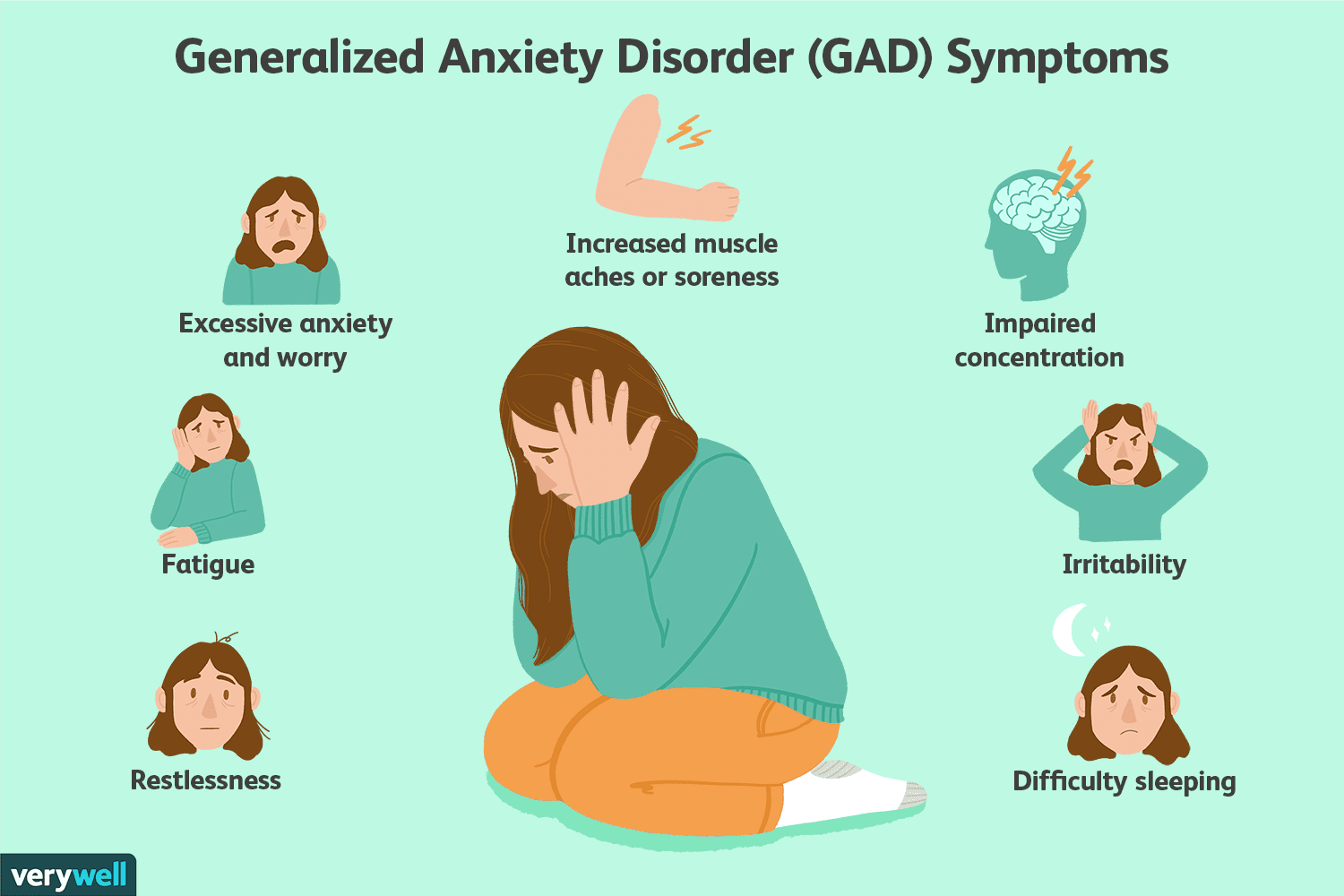 Simptomi generalizirane anksiozne motnje
Povečane bolečine v mišicah
Oslabljena
koncentracija
Pretirana tesnoba in skrb
Razdražljivost
Utrujenost
Nemirnost
Težave s spanjem
1. Ali se pogostost simptomov generalizirane anksioznosti razlikuje glede na spol?
Povprečno število točk za simptome generalizirane anksioznosti  glede na spol
2. Ali se pogostost simptomov šolske anksioznosti razlikuje glede na spol?
Povprečno število točk za simptome šolske anksioznosti glede na spol
3. Kateri simptom šolske anksioznosti je najpogostejši pri fantih, kateri pa pri dekletih?
»Glavni vir tesnobnosti v šolah so različne oblike ocenjevanja« (Lavrič, b.d.)
4. S kom se o svojih strahovih in skrbeh najpogosteje pogovarjajo fantje, s kom pa dekleta?
5. Ali fantje enako pogosto govorijo o svojih strahovih in skrbeh kot dekleta?
6. Katere situacije povzročajo mladostnikom največ tesnobe?
Povprečna stopnja tesnobe dijakov v različnih situacijah glede na spol
Povprečna stopnja tesnobe dijakov v različnih situacijah